RESPIRATORY BLOCK Practical
2015
Streptococcus pyogenes           = Group A Strep
Carried by 10-25% of many 
	in throat
	often no symptoms
	it is Cause of 
strep throat
impetigo
Necrotizing fasciitis
Streptococcus pyogenes. = Group A Strept
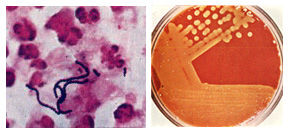 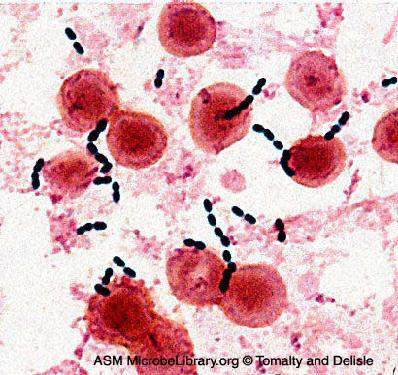 Left. Gram stain of Streptococcus pyogenes in a clinical specimen. Right. Colonies of Streptococcus pyogenes on blood agar exhibiting beta (clear) hemolysis
Principle:
Bacitracin test is used for presumptive identification of group A
To distinguish between S. pyogenes (susceptible to B) & non group A such as S. agalactiae (Resistant to B)
Bacitracin will inhibit the growth of gp A Strep. pyogenes giving zone of inhibition around the disk
Procedure:
Inoculate BAP with heavy suspension of tested organism
Bacitracin disk (0.04 U) is applied to inoculated BAP
After incubation, any zone of inhibition around the disk is considered as susceptible
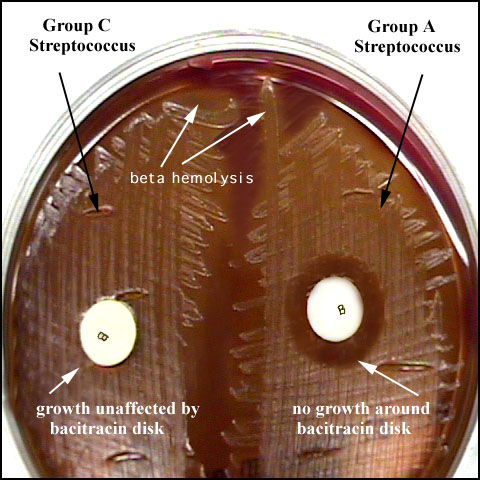 Bacitracin sensitivity
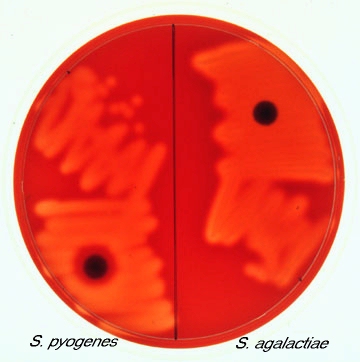 Case 1
A 5 year boy was brought to king Khalid University hospital, outpatient department complaining of fever and sore throat. He had regular vaccination history. On examination his temperature was 38.5° c, the tonsil area and pharynx were obviously inflamed with some foci of pus.
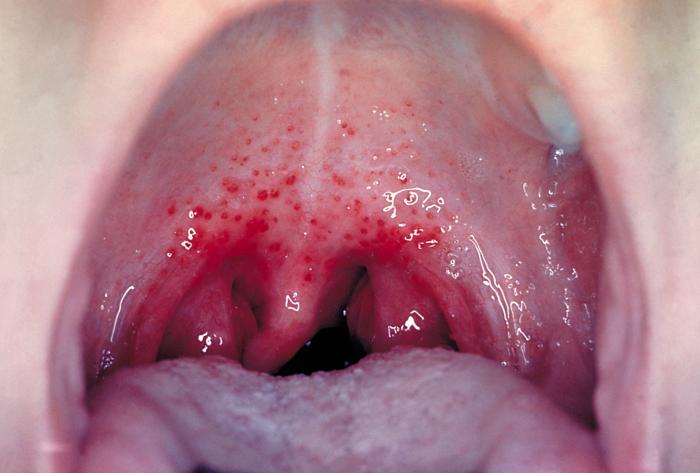 1. What is the differential diagnosis?


2. What investigation should be done?
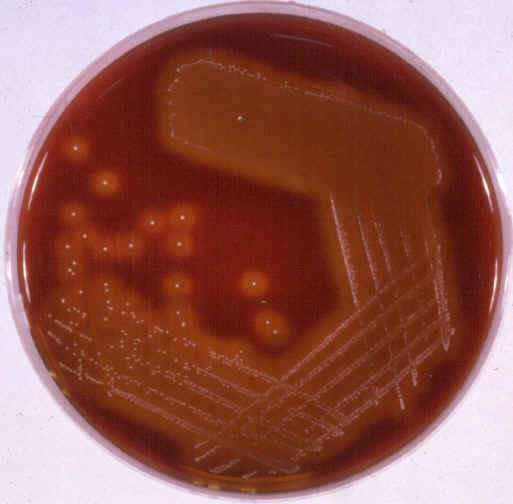 Lab  tests
The full blood count showed a total white cell count of 15000ml.Throat swab culture showed colonies with clear haemolysis on blood agar. They were catalase negative .The gram stain of these colonies showed gram positive cocci in chains
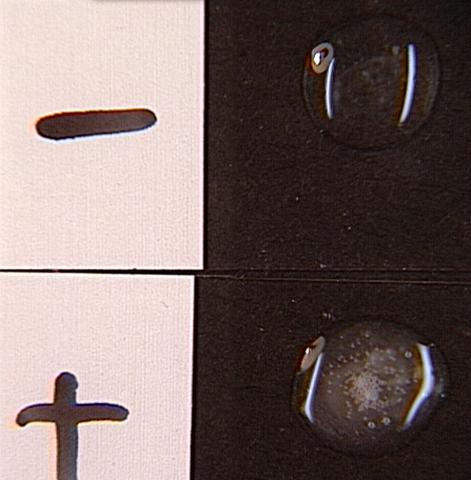 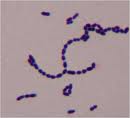 1. What is the likely identity of the organism?

2. What is the best antibiotic therapy for this child?

3. If not treated what complication may this child have after 6 weeks period?
Streptococcus pneumoniae(Pneumococci)
Alpha-hemolysis
Alpha-hemolytic Streptococcus species "Viridans group" streptococci, including species such as the Streptococcus mutans, mitis, and salivarius groups display alpha hemolysis.
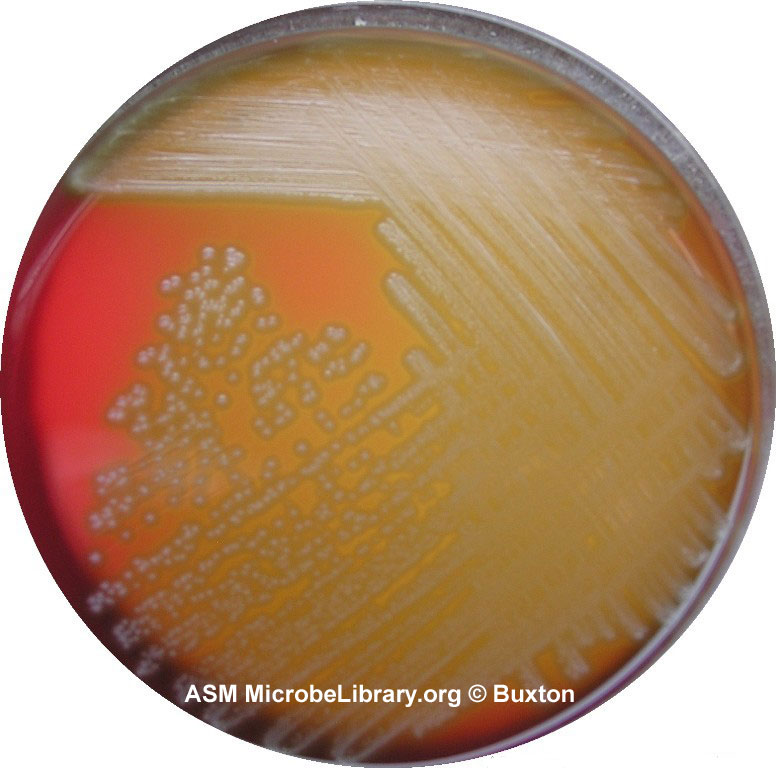 Optochin Susceptibility Test
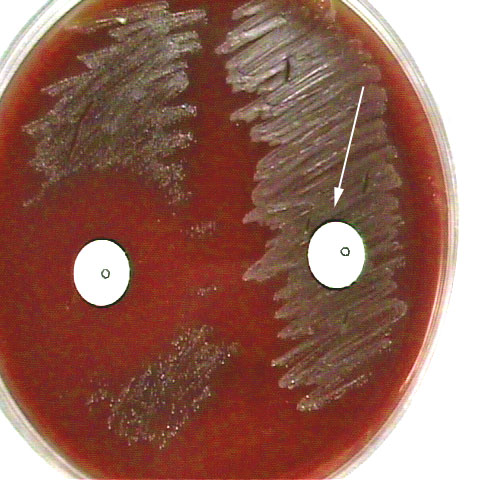 Optochin resistant
S. viridans
Optochin susceptible
S. pneumoniae
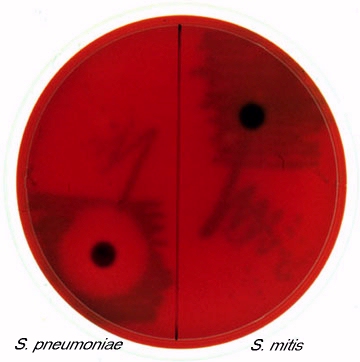 CASE  2
A 28 Year Old Female presented to the accident and emergency of KKUH with a sudden onset of fever, right sided chest pain and productive cough of purulent sputum. On examination her temperature was 39 °C.  There were Rhonci and dullness on the right side of the chest. X-ray showed massive consolidation on the right side of the chest.
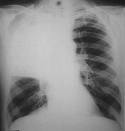 1. What is the most likely diagnosis?

2. What investigation should be done?
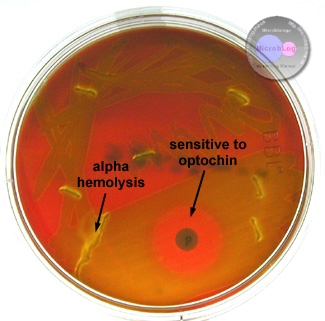 LAB TESTS
The blood counts showed a total white cell count 45,000/ ml 90% of the cells were neutrophils. The sputum culture showed   alpha haemolytic colonies on blood agar. The gram stain showed gram positive diplococcic.which were catalase negative This organism was confirmed to be optician susceptible.
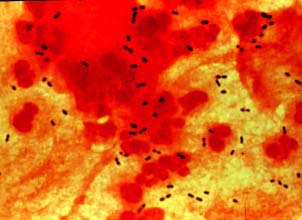 3. What should have been the empirical therapy for this case and why?
Sputum Microscopy
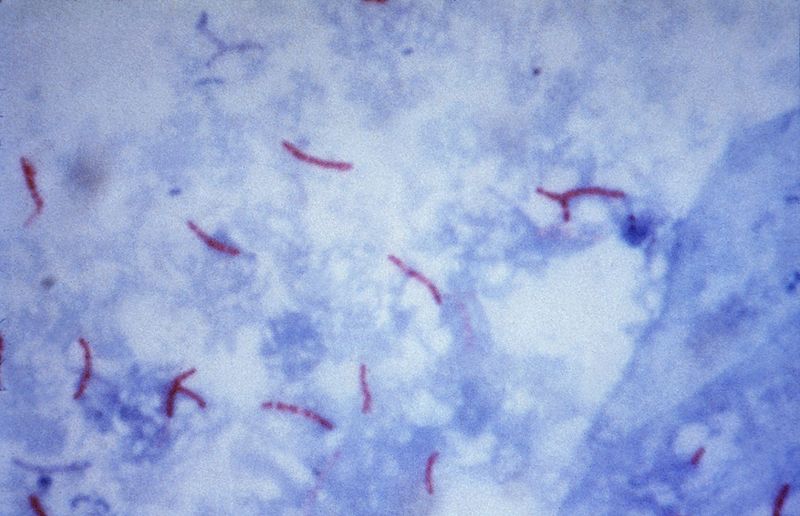 Mycobacterium tuberculosis:  Ziehl-Neelsen stain
Mycobacterium tuberculosis
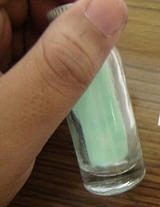 Growth on L.J medium( selective for mycobacteria
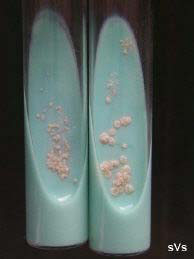 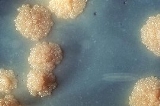 CASE 3
Abdul Karim is a 45 year old Saudi man who was admitted to King Khalid University Hospital because of 2-3 month history of loss of appetite, weight loss, and on and off fever with attacks of cough. Two days before admission .he coughed blood (haemoptysis) Abdul karim is diabetic for the last 5 years. His father died of tuberculosis at the age of 45 yrs.
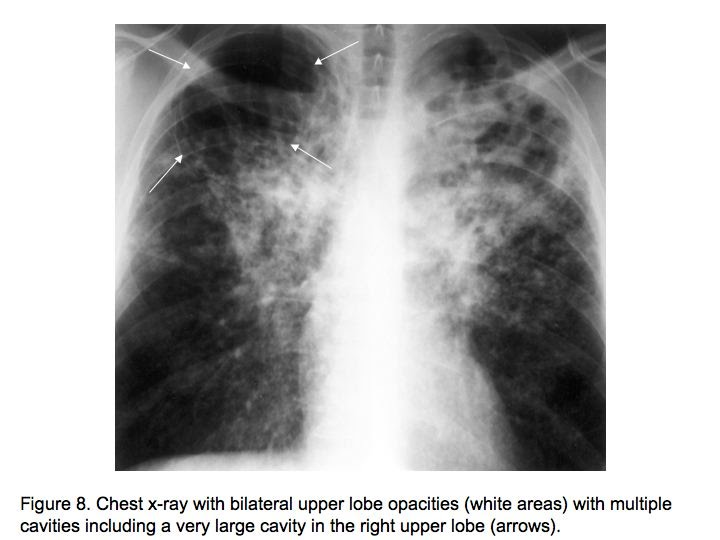 On examination Abdul Karim looked weak with a temperature 38.6 °C, CVS and Respiratory system examinnation was unremarkable.
The chest X- ray done showed multiple opacities and cavities
The ESR was increased (85 m /hour)
What further tests should be done?
Sputum AFB smear
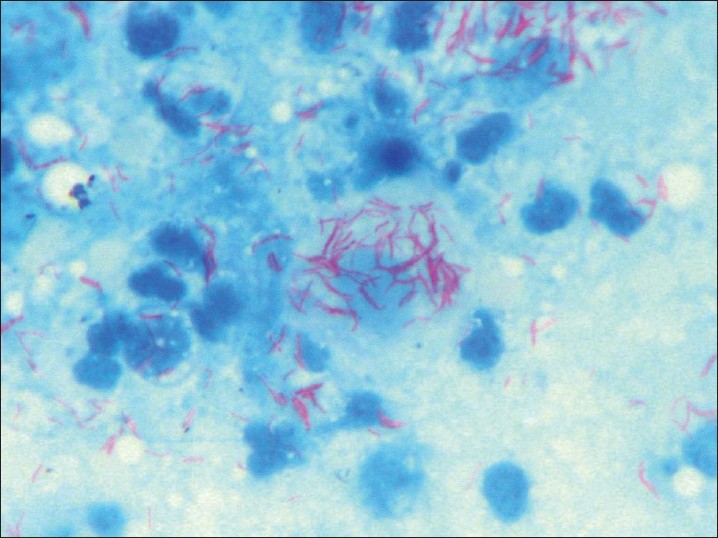 Sputum smear showed AFB 
What is the probable diagnosis?
How can the diagnosis be confirmed?
Gram positive, cocci, in clusters
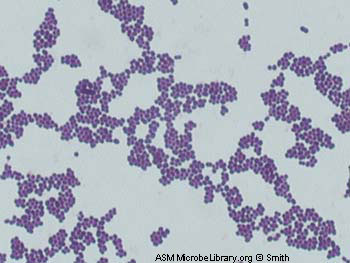 Staphylococci
Stained in Pus
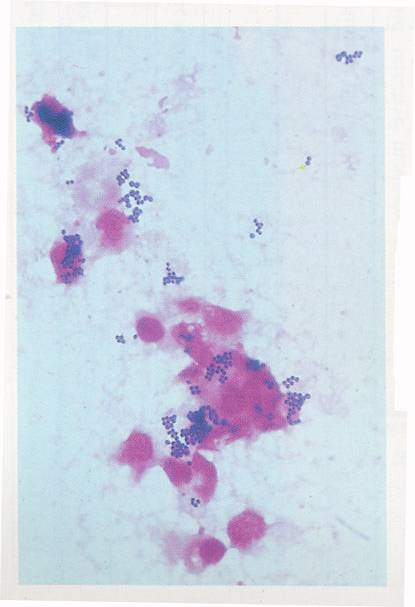 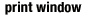 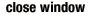 Vaginal Smear of a Person with Candida Vaginitis
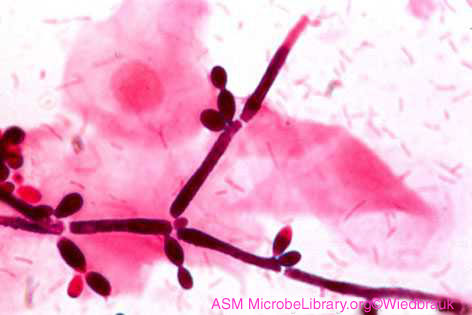 Note epithelial cells, rod-shaped bacteria, and Candida albicans in its hyphal form
Candida albicans Producing
Germ tube
Dimorphic Candida albicans switching from a yeast form to a filamentous form
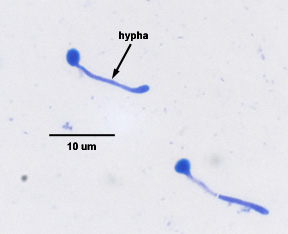 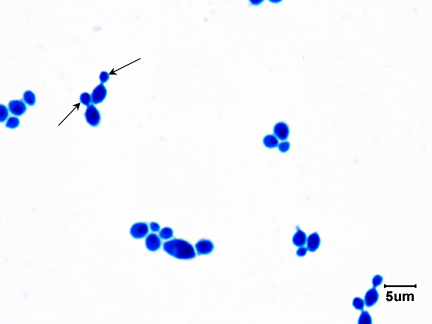 Gram stain of candida: ovoid budingYeast
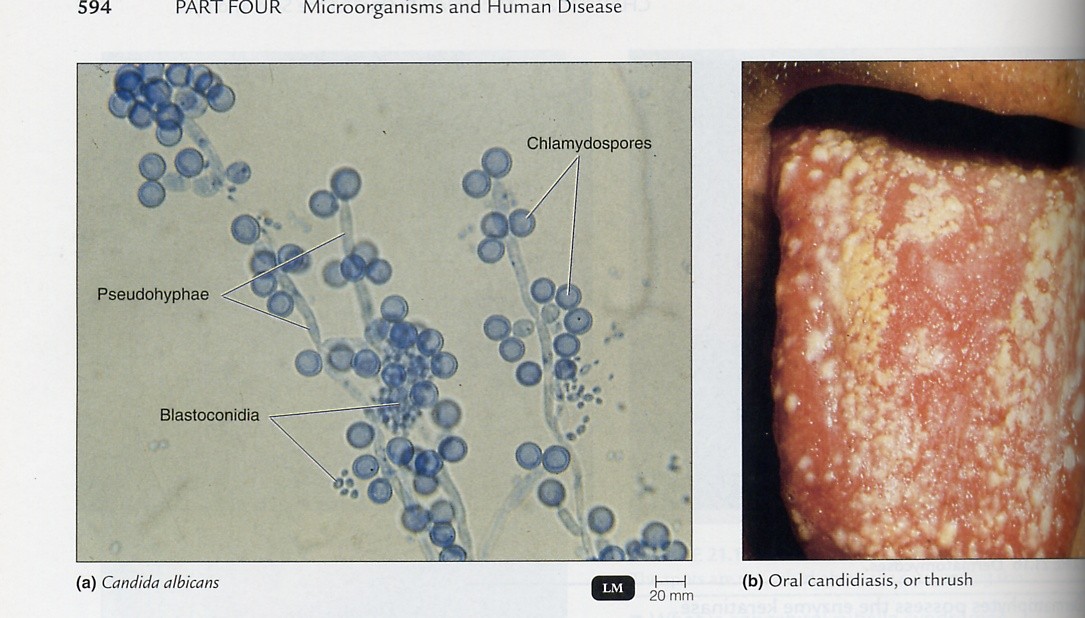 Chlamydospore                                             Oral Candida or oral thrush
Growth on Sabouraud's Dextrose Media
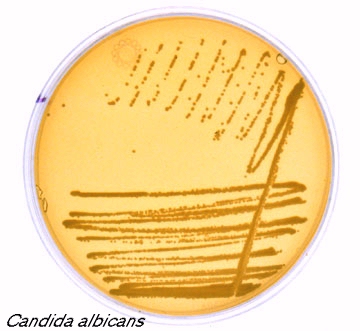 Gram stain of Candida albicans Showing budding yeast celols
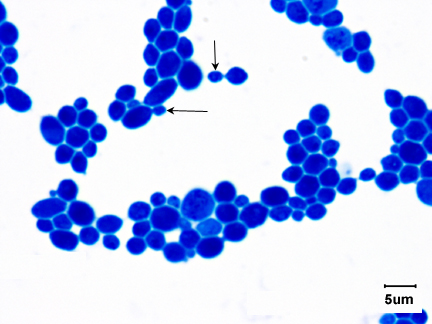 Aspergillus niger
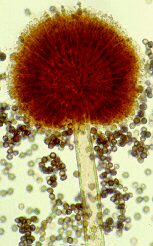 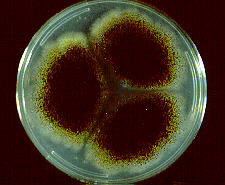 Culture of Aspergillus niger.
Conidial head of A. niger
Aspergillus niger
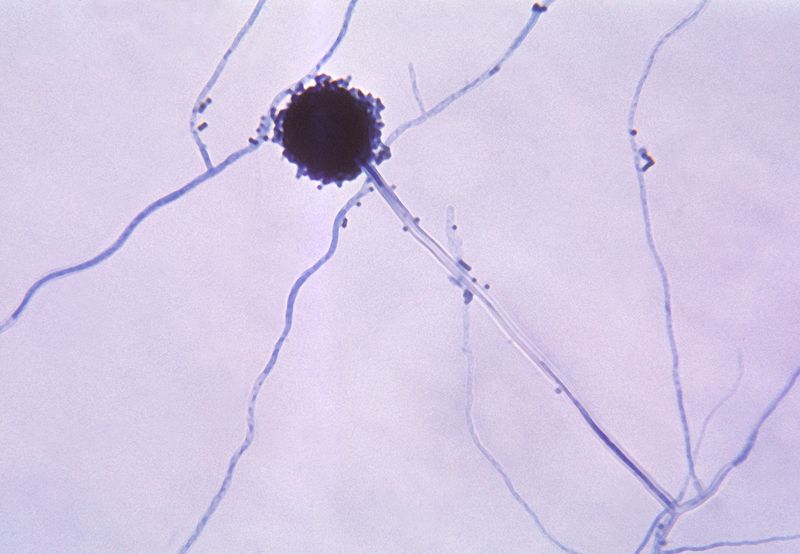 Aspergillosis
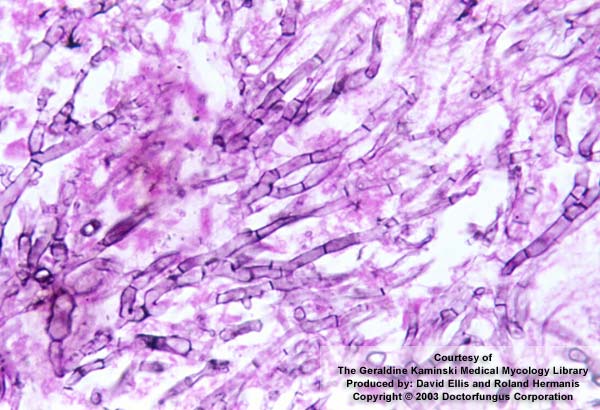 Methenamine silver (GMS) stained tissue section of lung showing dichotomously branched